Modernización y Transformación Administrativa
Modernización, Introducción
En la actualidad asistimos a un proceso de transformación nunca visto producto del impacto de las Tecnologías de la Información y Comunicaciones (TICs). A este fenómeno solemos llamarlo modernización, pero es mucho más que eso.
Se trata de un cambio tan radical que, a veces, no solo nos cuesta comprenderlo, sino que nos “molesta”, ya que nuestras mentes están preparadas para proyectar cambios lineales, no exponenciales.
Los dos únicos eventos anteriores comparables a lo que estamos experimentando son: la escritura 3.000 a.c y la imprenta 1.500 d.c.
Modernización y Transformación Administrativa
Fundando las ciencias de la información (Kevin Maney)
Cuando se pueda acceder a todos los datos que generan las personas, los objetos y la naturaleza y se los pueda captar, combinar y analizar, el mundo nos hablará en nuevos términos. Entonces, el desafío consistirá en la capacidad de los líderes de repensar el saber popular y las instituciones, corporaciones, ciudades y naciones existentes.
La tecnología libera los datos contenidos en el mundo que nos rodea. Si bien los datos siempre han estado allí (en la producción de los cultivos, en el desplazamiento de los seres humanos, en los miles de millones de transacciones diarias, en los niveles cambiantes de un arroyo), es ahora cuando comenzamos a captarlos, descifrarlos y comprenderlos.
Modernización y Transformación Administrativa
Esta es la nueva corriente de inteligencia, está cambiando lo que conocemos y lo que queremos conocer. Durante la próxima década, cuando esta tendencia adquiera velocidad, la tecnología volverá a modificar el modo en que funciona el mundo.
Al mismo tiempo, la computación continúa con su cometido, de liberar la creatividad y el conocimiento humano de las arcas que los contienen. El pensamiento ya no se encuentra confinado dentro de la mente individual, las corporaciones o los países. Internet dio un impulso astronómico y permitió a cualquiera compartir la información y colaborar remotamente, desde todos los niveles de las compañías u organizaciones.
 Lo que el mundo experimentará es mucho más que una nueva era de la tecnología.
Es la nueva era del pensamiento. La tecnología solo la posibilita.
Modernización y Transformación Administrativa
Situación General
Lo curioso de todo esto es que los Gobiernos, en general, se han mantenido aislados de este proceso, casi como negándolo. Pero, en realidad, lo único que conseguirán es retrasarlo, pues el mismo es incontenible, quieran o no va a suceder.
Es por ello, que debemos ponernos a trabajar a favor del cambio y dejar de “remar” contra la corriente lo antes posible, para acortar la brecha tecnológica que nos está separando de resto de la sociedad.
Debemos reconvertir los Gobiernos en Gobiernos “inteligentes”, que generen, concentren, procesen y disponibilicen la información que poseen.
Modernización y Transformación Administrativa
¿Pero por donde debemos empezar?
Diría que por informatizar todos los procesos de Gobierno, no solo para mejorar los mismos desde el punto de vista operativo, sino para captar la información contenida y así poder procesarla, analizarla y comprenderla, lo cual nos hará pensar diferente y encontrar soluciones cada día más inteligentes a los problemas que nos planea la sociedad.
Una vez hecho esto, debemos “disponibilizarla” al público en general, no solo por una cuestión de transparencia, sino porque en el mundo actual, está creciendo a pasos agigantados el espíritu colaborativo (del tipo wiki) y con esto lograremos, no solo usar nuestra capacidad de análisis y compresión, sino que estaremos aprovechando el potencial de millones de personas dispuestas a pensar y encontrar soluciones a los problemas.
Modernización y Transformación Administrativa
Transformación Administrativa
En la actualidad la mayoría de las Administraciones Gubernamentales se encuentran aún fuertemente aferradas a la “tecnología papel”, o sea, vuelcan la información en un “expediente papel”, la cual solo puede ser procesada por medio de la lectura, la cual es claramente un anacronismo.
Pues más allá de que hayan incorporado sistemas financieros y operativos, donde vuelcan parte de la información, siguen documentando todas sus transacciones en papel, agrupadas bajo el concepto de un expediente, que es lo que realmente tiene validez jurídica.
Es fundamental encarar un proceso global de “Gestión Documental” en orden de abandonar el “contenedor papel” por uno digital.
Modernización y Transformación Administrativa
Situación en la G.C.A.B.A.

Algo bastante curioso es que los documentos con los que se tramitaba eran creados digitalmente y, luego, impresos para su tramitación/guarda; y posteriormente digitalizados nuevamente, en gran parte, para su exhibición al público. 
Los Objetivos que la Modernización debe perseguir, más allá de la captura de la información son: la Eficiencia, la Transparencia y la Mejora de los Servicios.
¿Por qué la tramitación electrónica de un expediente (EE) es el único medio que logra estos tres objetivos en forma simultánea, tanto para el trámite interno, como para el trámite de “cara” al ciudadano?
Modernización y Transformación Administrativa
Eficiencia: EE acelera en forma geométrica la velocidad de tramitación, eliminando las demoras en la circulación, los costos de traslado (vehículos, cadetes, etc.) y permite rediseñar los “circuitos” administrativos, ya que la problemática del lugar físico de su tramitación y visualización desaparecen.

Transparencia: Evita los números y fechas “reservadas”, los “extravíos” de expediente, los cambios de folio, en resumen, aumentan exponencialmente los controles por el uso de documentos electrónicos. En todo momento se puede ver el expediente, se sabe en qué instancia se encuentra el trámite, quién lo tiene, quién lo tuvo, cuánto demoró en cada lugar que estuvo, etc.
Modernización y Transformación Administrativa
Mejores Servicios: EE permite trámites más rápidos, “libera” recursos, y por ende, con la misma dotación se pueden brindar más servicios. Pero, además y sumamente importante, con EE los trámites se pueden realizar a distancia (no presenciales), se puede brindar información al “público” en todo momento, en relación a la instancia en que se encuentra el trámite, respecto a quién lo tiene, e inclusive, si se lo desea, se le puede dar vista del expediente completo.
Modernización y Transformación Administrativa
El Desafío fue crear un Nuevo Modelo que generara todos los documentos de la Ciudad en un formato Digital y los colocara en un gran Repositorio para, luego, utilizarlos en la tramitación.
Este entorno debía asegurar el valor legal, registral y guarda al documento digital, atributos imprescindibles para lograr que las Administraciones abandonen el papel como medio de legalidad, registro y guarda. 
Luego, fue necesario construir un Tramitador Digital (EE-BPM), que se utilice para representar los distintos circuitos administrativos de la Organización y tramitar los Expedientes.
Es importante destacar, que dado el colapso total del sistema actual (papel), no hay riesgo alguno en cambiarlo por otro. No hay nada que perder.
Modernización y Transformación Administrativa
Solución implementada en el G.C.A.B.A.
La solución a este desafío fue la creación del SADE (Sistema de Administración de Documentos Electrónicos) que centró en la generación del documento electrónico, creando un Repositorio Único de Documentos Oficiales para, a partir de allí, su posterior agrupación en un expediente electrónico y su consiguiente tramitación.
A su vez, permite vincularse con los sistemas transaccionales, documentar las decisiones administrativas de una forma sencilla y a muy bajo costo.
En tal sentido, se construyeron dos Flujos de Trabajo (Work Flows) o “Tramitadores”, uno para la creación de documentos y otro para la vinculación y tramitación de los mismos en un expediente, bajo el marco de un modelo abierto que permite una gran flexibilidad.
Modernización y Transformación Administrativa
Este modelo, por medio de un tramitador abierto, permite incluir cualquier tipo de trámite que se desee en un muy corto periodo de tiempo.

Asimismo, también contempla toda la gestión documental de los Registros/Legajos (RR.HH., Reg Civil, Reg Beneficiarios Planes Sociales, etc.).

También permite la Tramitación a Distancia de ciudadanos y organizaciones.

Para su mejor compresión vemos unos gráficos:
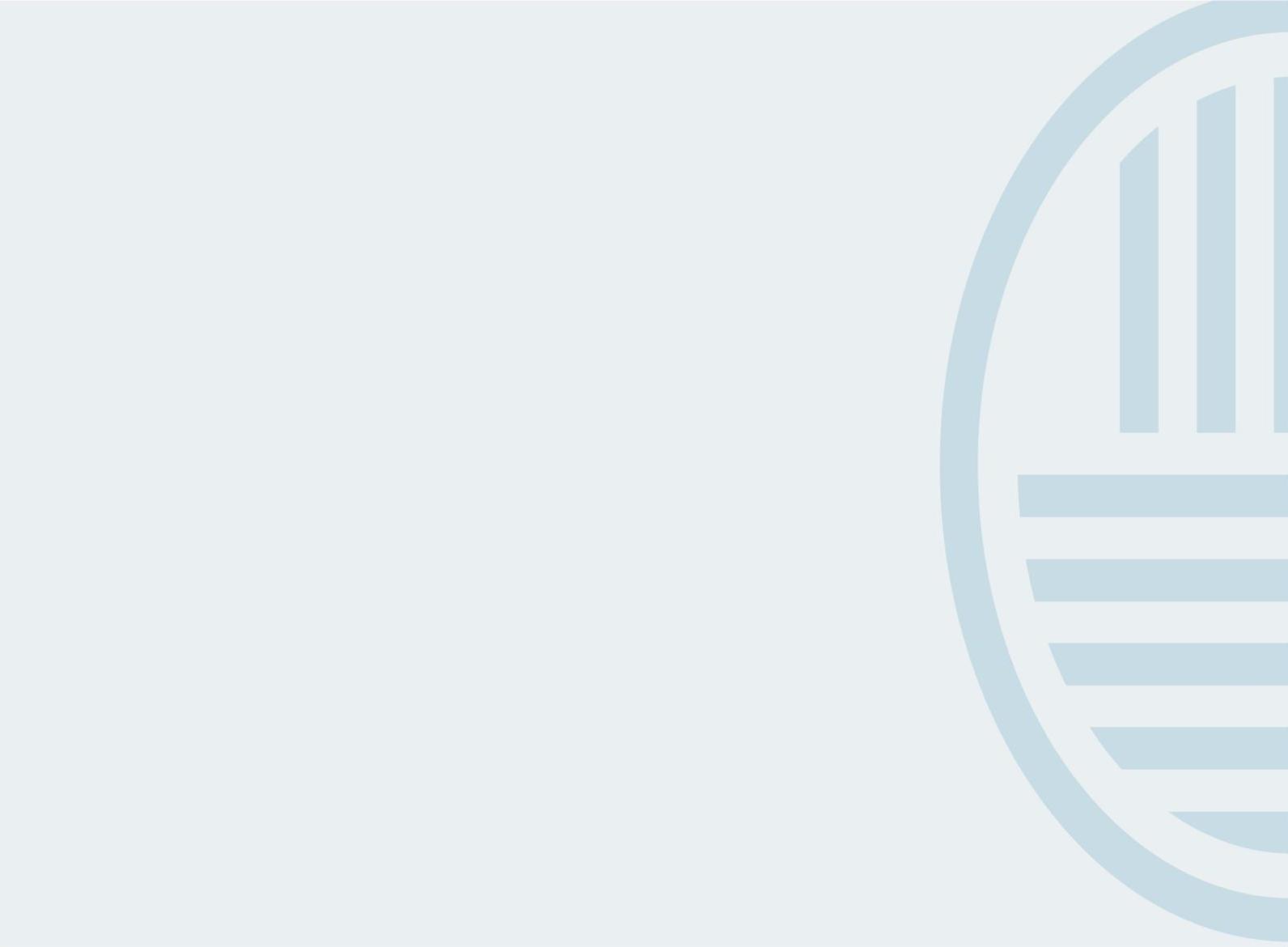 Esquema de Doble W/F Paralelo (EE - GEDO)
EE
Tarea  1
Tarea  2
Tarea  3
Tarea  4
GEDO
Asignador
Otra Repart.
Productor
Revisor
Revisor
Revisor
Firmante
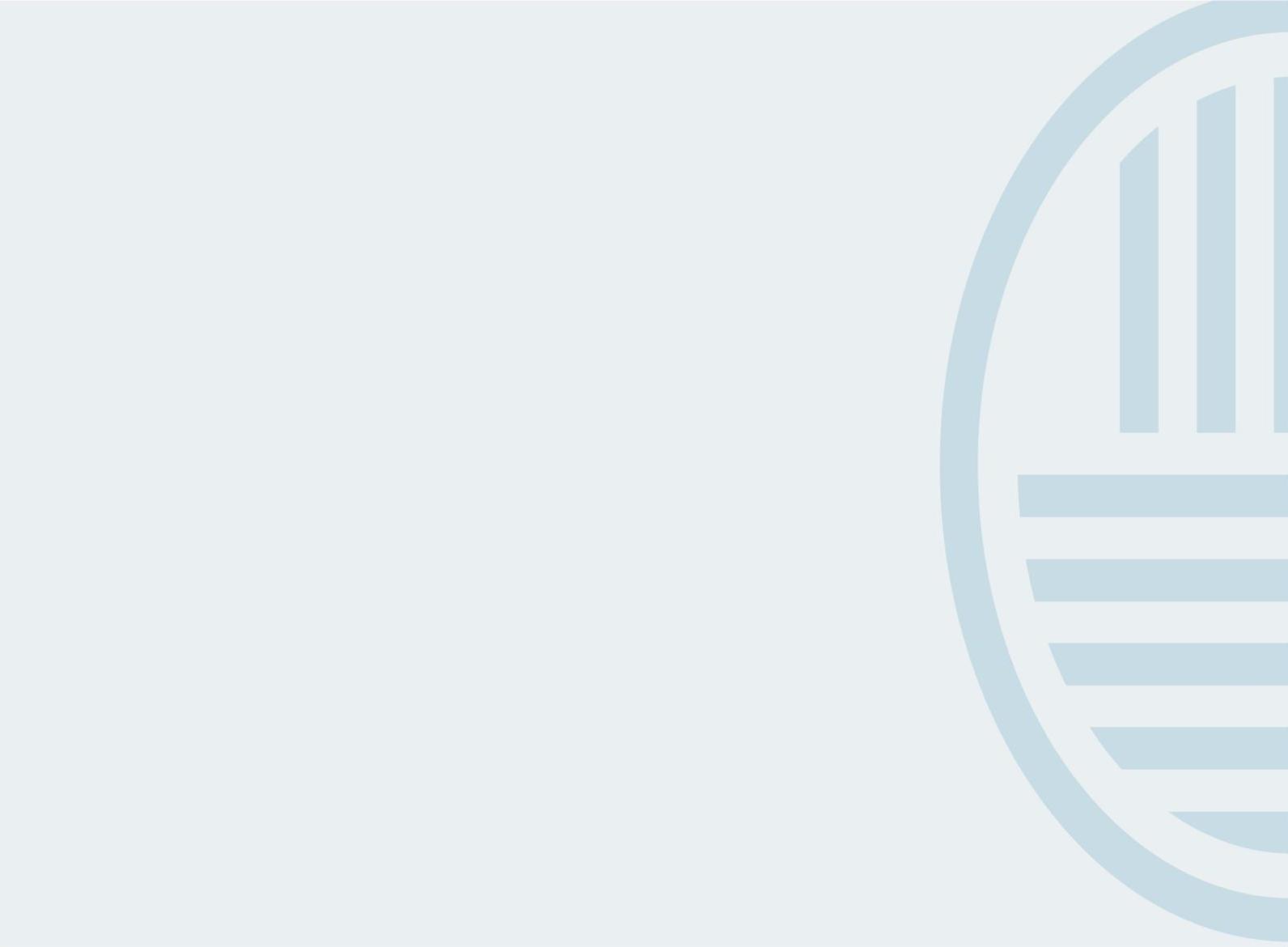 Esquema de Cuadruple W/F Paralelo (LOyS – GEDO – EE - GEDO)
LOyS
Tarea  1
Tarea  2
Tarea  5
Tarea  6
Asignador
Otra Repart.
GEDO
Productor
Revisor
Revisor
Revisor
Firmante
EE
Tarea  3
Tarea  4
Revisor
Asignador/
Productor
GEDO
Firmante
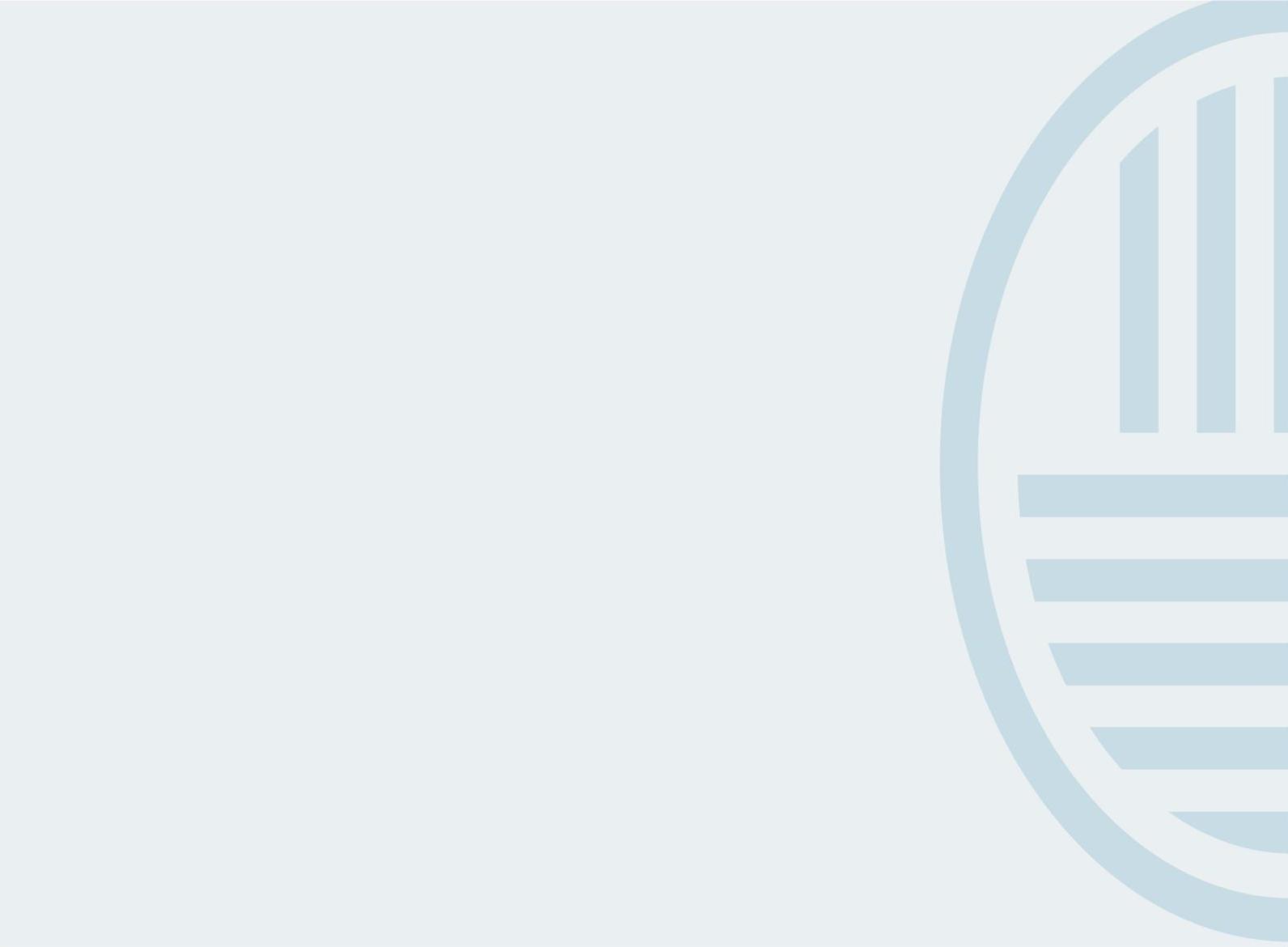 (EE – GEDO web)
EE
Tarea  1
Tarea  2
Tarea  3
Notificaciones
GEDO
Asignador
GEDO
Web
Productor
Revisor
Revisor
Revisor
Firmante
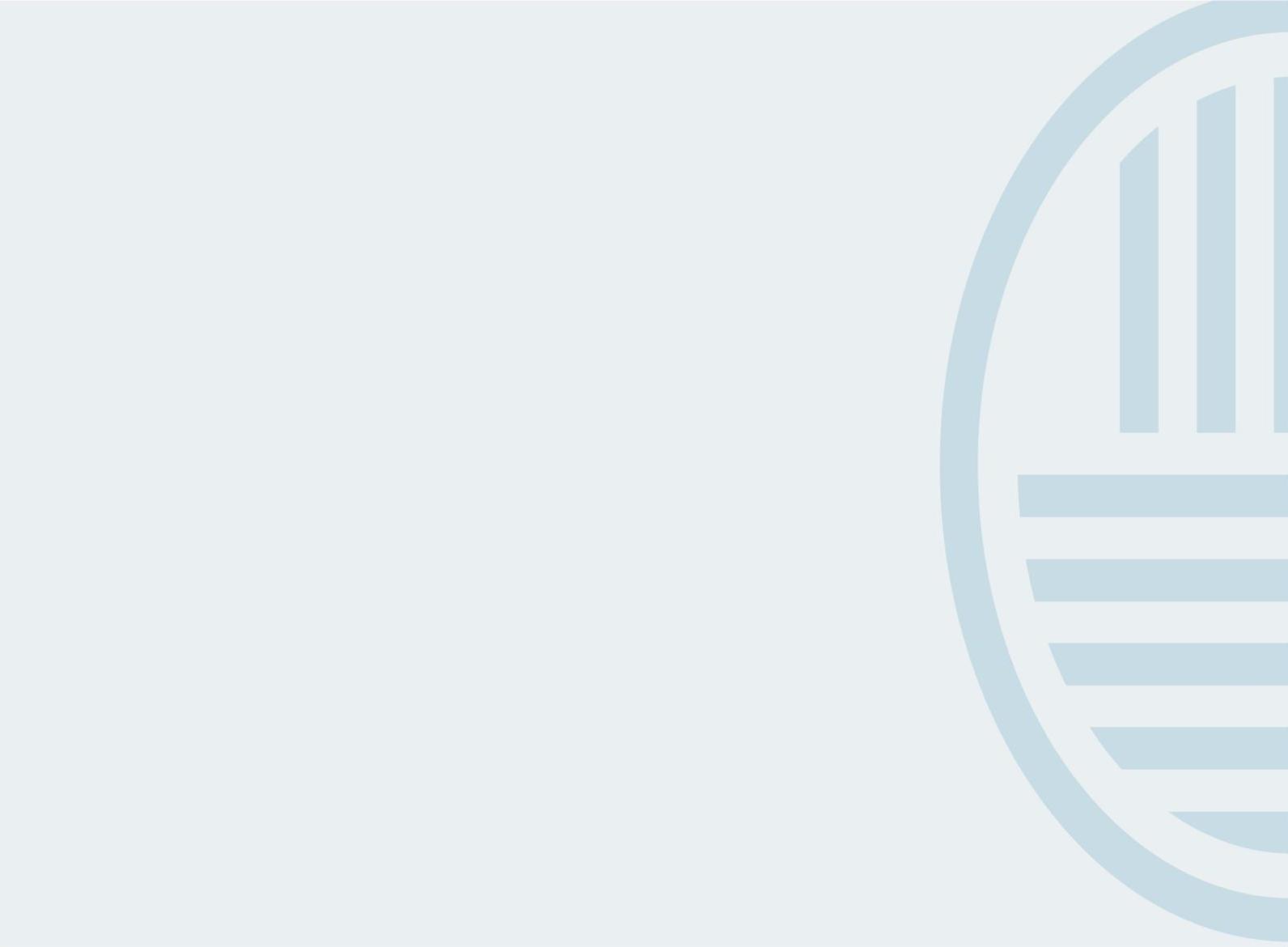 Implementación
FASE 1

Módulo Comunicaciones
 Oficiales Electrónicas
FASE 2

Generador Electrónico
 de Documentos Oficiales
FASE 3

Expediente Electrónico
Registros / Legajos
Resultados
Se han migrado a EE más de 65% de los trámites del Gobierno. Con más de 5.000.000 de documentos oficiales. Para fin de año el 100% de los trámites estará en formato digital. 

Se han creado distintos sistemas sobre la plataforma, destacándose, LOyS, AFGJ, ARCH, RIB, PSOC, RCD, LUE, demostrando así su flexibilidad.

Permitió un Escritorio Único y aplicaciones de firma electrónica a distancia y por lotes.
Se está creando un sistema de Registro Multipropósito para abordar la problemática de más de 80 Registros.
Todos los documentos son creados y firmados digitalmente, para todos los niveles de funcionarios, incluyendo los ministros.
Conclusiones
Las Administraciones Públicas son las organizaciones que mayor cantidad de información documentada deben gestionar.

El reemplazo de la gestión de la documentación en formato papel por el formato digital es una necesidad y una realidad que está funcionando en muchos países.

El abordaje que ha demostrado tener resultados inmediatos y sustentables es el de reemplazar el documento papel por el documento electrónico o digital y en consecuencia su contenedor, expediente papel por expediente electrónico.

El cambio de este paradigma requiere un conocimiento técnico que abarca cuestiones legales, funcionales, tecnológicas y de implementación, que definan la estrategia y el avance de cada una de las etapas.
e) El cambio debe ser simple y escalable. Debe permitir su inicio sin poner en crisis el funcionamiento actual. Para ello, hay centrarse en el documento y su contenedor (expediente electrónico), a partir de allí incorporar los procesos. Esta ha demostrado ser la alternativa que permite que la administración pública aproveche plenamente los beneficios de las nuevas tecnologías.
f) Es el sistema que “corre” por debajo de todos los demás sistemas.
Muchas Gracias